Korpuslinguistik – Eine Einführung
Lara Theus, Anja Baumgartner, Daniel Kern & Jan Hosmann
xx.xx.2022
Korpuslinguistik – Eine Einführung; Lara Theus, Anja Baumgartner, Daniel Kern & Jan Hosmann
Seite 1
Was erwartet Sie?
Anwendungsbeispiel: Analyse Ihrer Messenger-Konversationen
Was ist Korpuslinguistik?
Einführung ins DWDS
Gruppenarbeit
Thesen – Offene Diskussion
Abschluss
xx.xx.2022
Korpuslinguistik – Eine Einführung; Lara Theus, Anja Baumgartner, Daniel Kern & Jan Hosmann
Seite 2
Anwendungsbeispiel: Analyse eurer Messenger-Konversationen
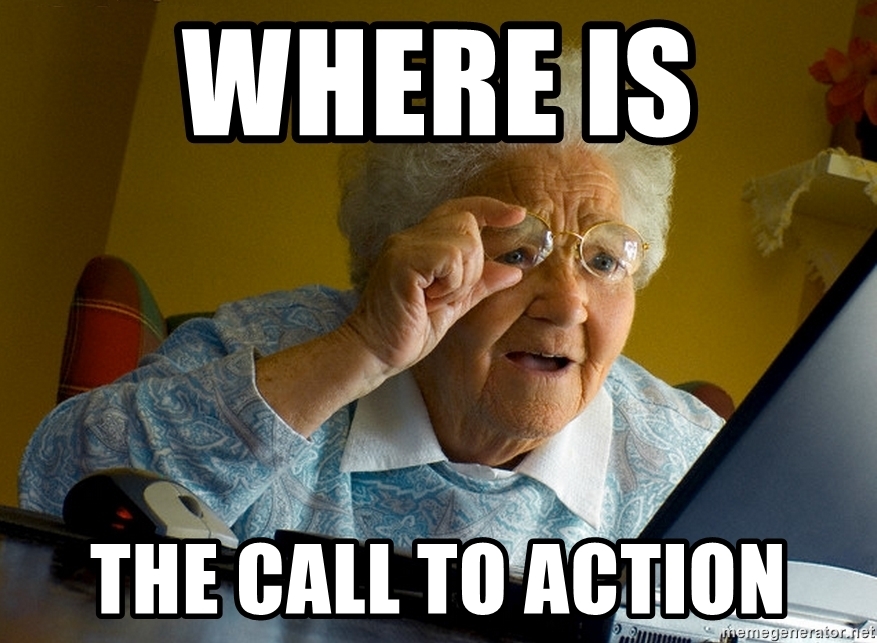 Anwendungsbeispiel: Analyse Ihrer Messenger-Konversationen
Jugendwort des Jahres: Cringe
Aufgabe: 
Suchen Sie via Suchfunktion in Ihrem am häufigsten verwendeten Messenger-Dienst nach dem Wort cringe (oder auch andere Wörter, die Sie häufig verwenden).
Notieren Sie sich: 
In welcher Umgebung kommt das Wort vor – also welche anderen Wörter tauchen vor oder nach dem Wort cringe auf?
Häufigkeiten: Erstellen Sie eine kurze Rangliste (Welches Wort kommt am häufigsten vor? Welches ist an zweiter Stelle etc.?)
Halten Sie Ihre Ergebnisse auf Padlet (www.padlet.com) fest
Zeit: 15 Minuten
Vergleich im Plenum
xx.xx.2022
Korpuslinguistik – Eine Einführung; Lara Theus, Anja Baumgartner, Daniel Kern & Jan Hosmann
Seite 4
Anwendungsbeispiel: Analyse eurer Messenger-Konversationen
Messenger-Konversationen als praktisches Beispiel dafür, was ein Korpus sein könnte und was grob die Idee hinter Korpuslinguistik ist
xx.xx.2022
Korpuslinguistik – Eine Einführung; Lara Theus, Anja Baumgartner, Daniel Kern & Jan Hosmann
Seite 5
Was ist Korpuslinguistik?
Was ist Korpuslinguistik?
«Die Korpuslinguistik ist eine empirische Methode mit dem Ziel, linguistische Forschungsfragen zu bearbeiten. Eine empirische Methode zeichnet sich durch bestimmte Datentypen aus, die gezielt durch experimentelle oder nicht-experimentelle Datenerhebungen gewonnen werden.» 
(Hirschmann, 2019, S. 1)
xx.xx.2022
Korpuslinguistik – Eine Einführung; Lara Theus, Anja Baumgartner, Daniel Kern & Jan Hosmann
Seite 7
Was ist Korpuslinguistik?
In anderen Worten:
Empirische Methode: wissenschaftliche Methode
Linguistische Forschungsfragen: Sprachwissenschaft – Sprachen werden wissenschaftlich untersucht, geleitet von sogenannten Forschungsfragen 
Bestimmte Datentypen
Experimentelle oder nicht-experimentelle Datenerhebungen: Datengewinnung durch künstlich kreierte Situation (Experiment) oder Daten sind schon vorhanden (Bsp. im Hinblick auf Korpuslinguistik: Sammlung von Zeitungsartikeln, bestimmte Buchreihe, Kommentare auf Social Media etc.)
xx.xx.2022
Korpuslinguistik – Eine Einführung; Lara Theus, Anja Baumgartner, Daniel Kern & Jan Hosmann
Seite 8
Was ist Korpuslinguistik?
Was ist nun ein Korpus?

«Ein Korpus ist eine Sammlung von Textdaten, also Sprache im Kontext, die dem Zweck der linguistischen Auswertung dient und eine (. . .) Auswertung von (. . .) sprachlichen Merkmalen zulässt.» 
(Hirschmann, 2019, S. 2)
xx.xx.2022
Korpuslinguistik – Eine Einführung; Lara Theus, Anja Baumgartner, Daniel Kern & Jan Hosmann
Seite 9
Einführung ins DWDS
Einführung ins DWDS
Was ist das DWDS: Digitales Wörterbuch der deutschen Sprache  Korpus

Beispieleingabe:
Wortpaar: xxx vs. xxx
Was sehen wir?
Wortverlaufskurve
Wortprofile
DiaCollo-Kollokationsanalysen
Wortbedeutung
Korpusabfragen
xx.xx.2022
Korpuslinguistik – Eine Einführung; Lara Theus, Anja Baumgartner, Daniel Kern & Jan Hosmann
Seite 11
Gruppenarbeit
Gruppenarbeit I
Geben Sie die auf dem Arbeitsblatt vermerkten Begriffe im DWDS ein – https://www.dwds.de/ – und notieren Sie sich kurz die ungefähre Bedeutung.
Betrachten Sie jeweils den Wortverlauf (Häufigkeit der Begriffsverwendung nach Jahren) und das Wortprofil (Wörter, die statistisch besonders häufig zusammen mit dem Begriff stehen) der einzelnen Begriffe (https://www.dwds.de/d/ressources).
Was fällt auf? Welche Unterschiede machen sich bemerkbar? Welche Erklärungen haben Sie dafür?
Optional: 
Suchen Sie nach weiteren Wörtern, die Ihnen im Zusammenhang einfallen und vergleichen Sie sie.
Geben Sie die Begriffe in DiaCollo (Welche Wörter stehen im Laufe der Zeit besonders häufig in Zusammenhang mit dem eingegebenen Begriff?) ein. Wo finden Sie Auffälligkeiten?
xx.xx.2022
Korpuslinguistik – Eine Einführung; Lara Theus, Anja Baumgartner, Daniel Kern & Jan Hosmann
Seite 13
Gruppenarbeit II
Wieso verändert sich die Verwendung bestimmter Wörter?
Welchen Zusammenhang zwischen Sprache und Gesellschaft sehen Sie?

Diskutieren Sie auf Basis der Gruppenarbeit und stellen Sie dazu Thesen auf.
xx.xx.2022
Korpuslinguistik – Eine Einführung; Lara Theus, Anja Baumgartner, Daniel Kern & Jan Hosmann
Seite 14
Thesen – Offene Diskussion
Abschluss
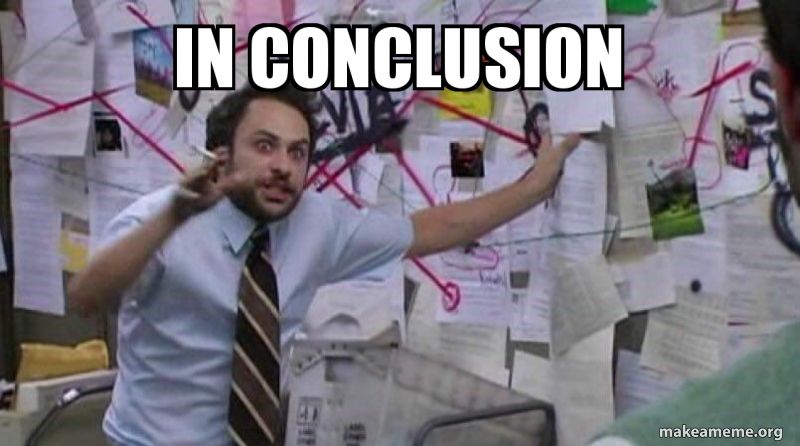 Abschluss
Fazit: 	Korpuslinguistik als eine Möglichkeit gesellschaftlicher Wandel zu beobachten und 			nachzuvollziehen
Kontext:	Korpuslinguistik zeigt, wie Sprache die Gesellschaft und die Gesellschaft die Sprache 		verändert.
xx.xx.2022
Korpuslinguistik – Eine Einführung; Lara Theus, Anja Baumgartner, Daniel Kern & Jan Hosmann
Seite 17
Fragen???
xx.xx.2022
Korpuslinguistik – Eine Einführung; Lara Theus, Anja Baumgartner, Daniel Kern & Jan Hosmann
Seite 18
Literatur
Hirschmann, Hagen: Korpuslinguistik. Eine Einführung. Berlin. 2019.
xx.xx.2022
Korpuslinguistik – Eine Einführung; Lara Theus, Anja Baumgartner, Daniel Kern & Jan Hosmann
Seite 19